Поздравление с днём студента
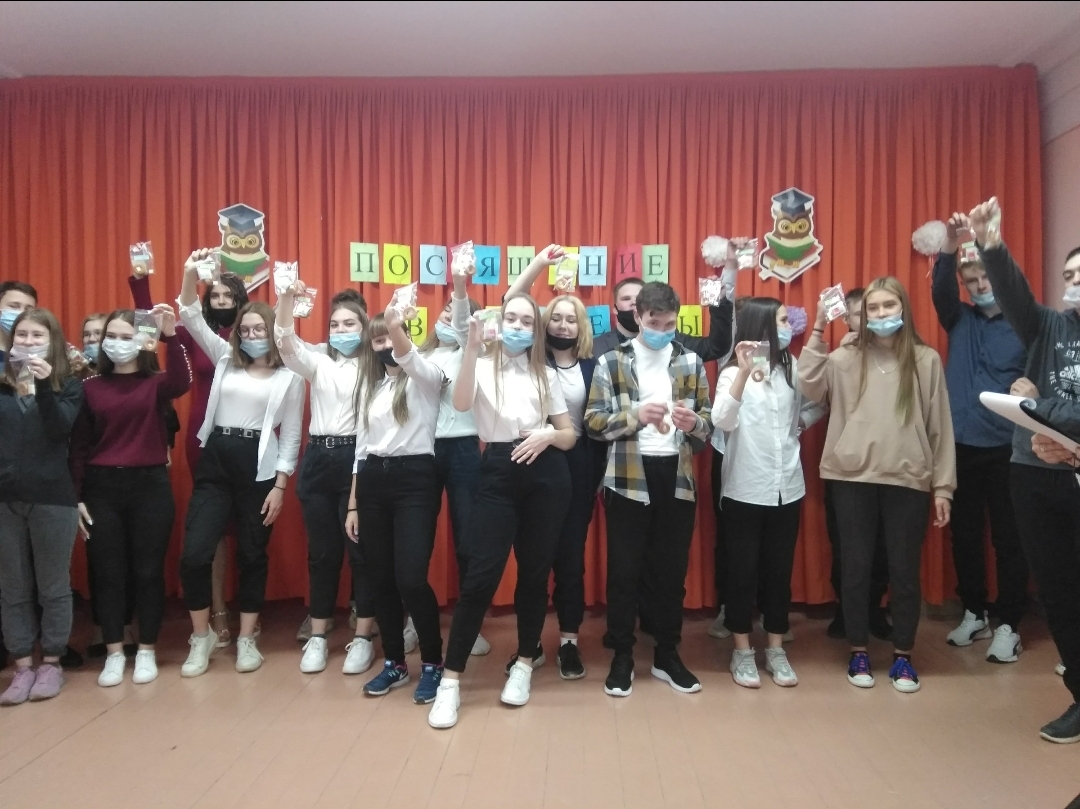 Выполняли студенты 1 курса
Группы аЗИО123
С Днём Студента!
Желаю тебе учиться на «5».
Сессии вовремя все закрывать.
Чтобы стипендия быстро росла (но не у нас),
Чтобы родителям гордость была!
День студента – лучший праздник,
Век учись и век гуляй,
Но про сессию, проказник,
Ты смотри, не забывай.

Пусть оно легко сдаётся,
Пусть в зачётке – только пять,
Пить – не пить? Где взять бабосы? –
Не пришлось чтобы решать!

Наслаждайся вкусом жизни,
Быть студентом – самый смак!
Небольшая подсказка и расшифровка студента
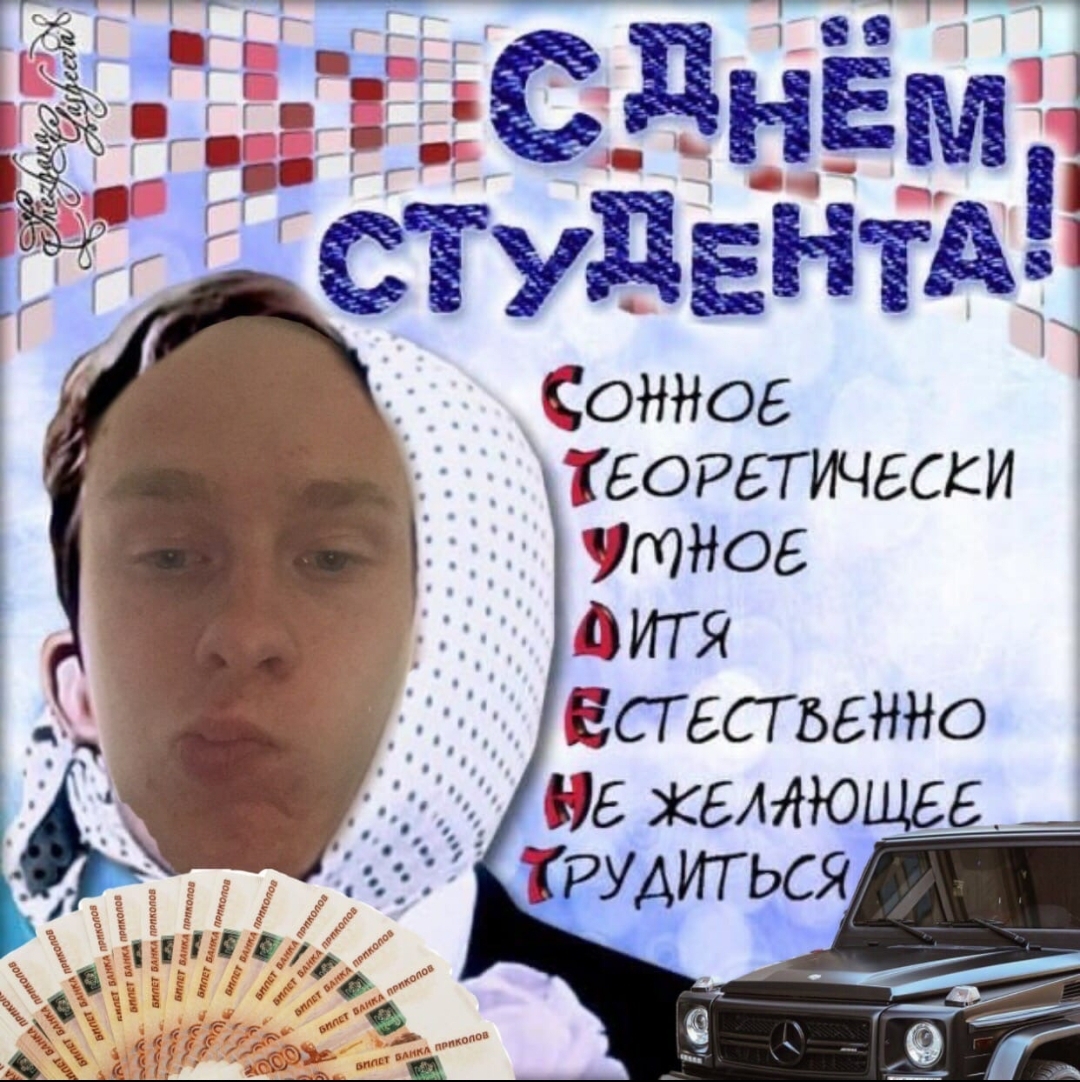 Быть студентом – дело непростое,Быть студентом – дело молодое,Всё ещё по сути, впереди,и неясно, что там на пути.Я желаю, чтоб там был успех,Чтобы не кончался дружный смех.Чтобы был достаток у тебя,Чтоб сияли радостью глаза.Чтобы было много перспектив,Чтоб в идеях был задор и креатив.И чтоб исполнялась бы всегдаКаждая заветная мечта.
Самое главное для студента…
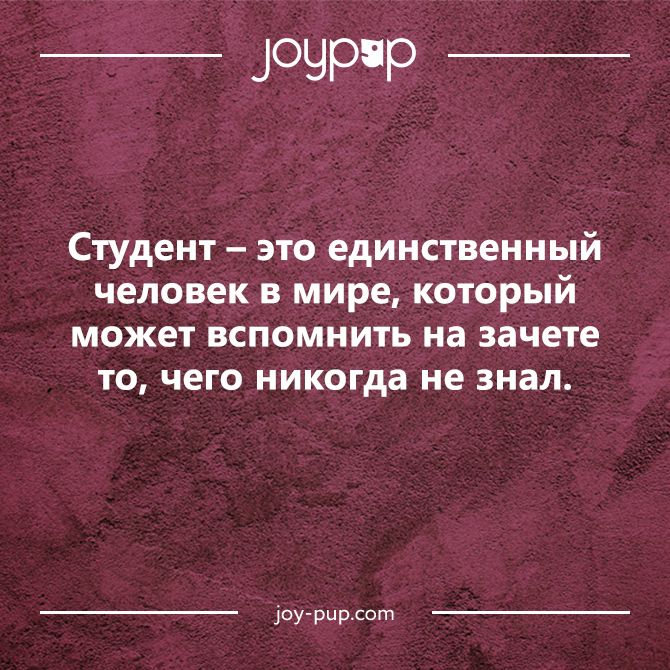 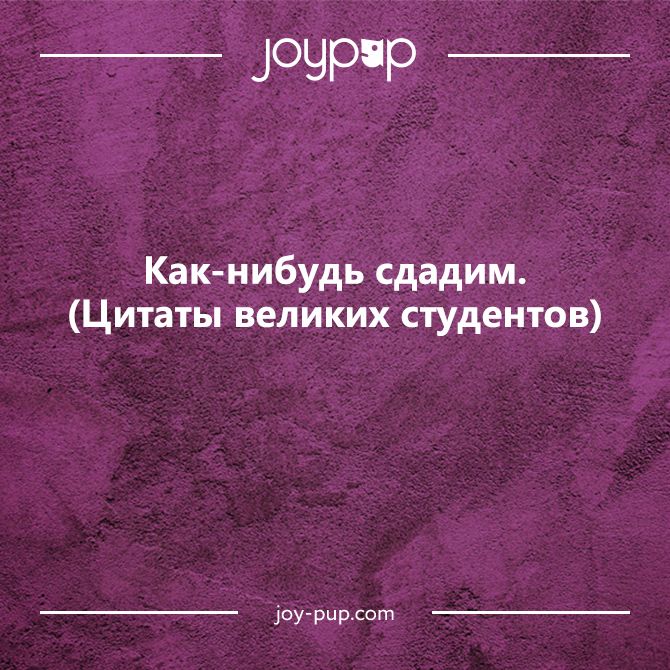 Студента на платном никому не понять…
Говорят, что у студентаНет в кармане ни гроша,Но зато на сердце лето,И всегда поёт душа!Говорят, что он голодный,В этом тоже правды нет,Чистым воздухом свободыИ любовью сыт студент!Пожелаю тебе только,Чтоб с учёбой повезло,И пятёрочек в зачёткуЧтоб побольше нанесло!